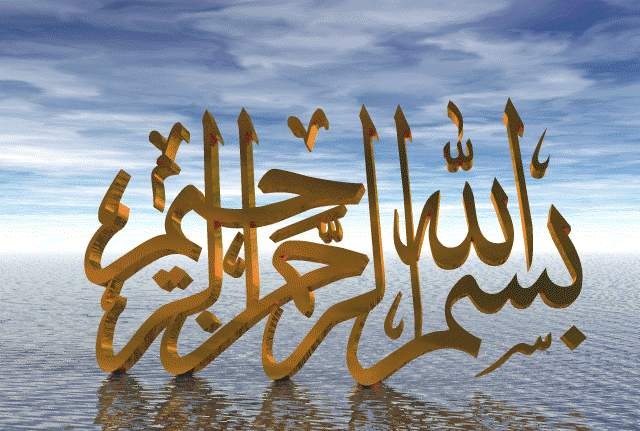 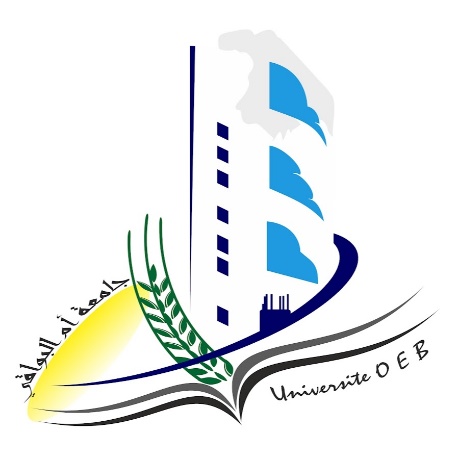 REPUBLIQUE ALGERIENNE DEMOCRATIQUE ET POPULAIREMINISTERE DE L’ENSEIGNEMENT SUPERIEUR ET DE LA RECHERCHE SCIENTIFIQUEUniversité Larbi Ben M'hidi Oum El Bouaghi
Gestion des Ouvrages des réseaux d’eau potable
Chapitre 02
Gestion et maintenance des Prises d’eau
Le contrôle des prélèvements
L'exploitant doit rester en contact étroit avec les autorités qui gèrent l'eau, généralement celles qui lui ont donné l'autorisation de prélever. Ce contact est important pour plusieurs raisons :
Respecter les réglementations : Les autorités peuvent modifier les conditions de prélèvement en fonction de l'état de la ressource en eau. L'exploitant doit donc être informé de ces changements et les respecter.
Anticiper les restrictions : En cas de sécheresse ou d'autres événements qui affectent la quantité d'eau disponible, les autorités peuvent imposer des restrictions de prélèvement. L'exploitant doit être préparé à ces restrictions et avoir des plans en place pour les gérer.
Collaborer à la gestion de la ressource : Les autorités et les exploitants ont un intérêt commun à gérer la ressource en eau de manière durable. En collaborant, ils peuvent mieux comprendre les besoins de chacun et trouver des solutions qui satisfont tout le monde.
Le contrôle des prélèvements
L'autorisation de prélèvement fixe un certain nombre de conditions que l'exploitant doit respecter :
Un débit maximum : L'exploitant ne peut pas prélever plus d'eau que le débit autorisé.
Des restrictions en cas d'étiage : En période de sécheresse, les autorités peuvent réduire le débit maximum de prélèvement ou même interdire temporairement les prélèvements.
La qualité de l'eau attendue : L'autorisation peut indiquer la classe de qualité que l'on peut espérer au pire pour cette ressource pendant n jours par an. 
Des obligations de mesure et de suivi : L'exploitant doit généralement mesurer le débit d'eau prélevé et tenir des documents statistiques. Cela permet aux autorités de contrôler le respect des conditions de l'autorisation et de suivre l'évolution de la ressource en eau.
Prévision des possibilités de prélèvement :
L'exploitant doit collecter des données pour :
Prévoir la quantité d'eau disponible à court et moyen terme
Surveiller la qualité de l'eau
Données à collecter :
Niveau et stock d'eau des barrages (moyen terme)
Pluviométrie (court et moyen terme)
Débit de la rivière et teneurs en polluants (qualité)
Sources des données :
Services compétents (météo(ONM), hydrologie(ANRH))
Mesures directes par l'exploitant
Station d'observation de la qualité des eaux
La station d'observation de la qualité des eaux doit être placée en amont de la prise d'eau, à une distance qui correspond au temps nécessaire pour que l'eau arrive à l'usine de traitement.
Paramètres mesurés
La station mesure divers paramètres qui indiquent la qualité de l'eau, tels que :
Oxygène dissous (O2):
Température: 
Résistivité: est une mesure de la conductivité électrique de l'eau. 
·  Transmission des données à l'usine de traitement 
·  Détection des pollutions toxiques
En plus des capteurs, des poissons-test peuvent être utilisés pour détecter des pollutions toxiques. Les poissons-test sont des truites qui sont maintenues dans des bacs alimentés par l'eau de la rivière. Si les poissons-test meurent, cela peut indiquer la présence d'une pollution toxique.
Action éventuelle sur la demande
En cas d'alerte, l'exploitant doit analyser la situation pour évaluer la durée de la période anormale.
Mise en œuvre des moyens techniques
Réduction de la pression de service : Cette mesure permet de réduire les fuites et de limiter la consommation d'eau. 
Mise en place de pompes de secours : En cas de panne de la pompe principale, les pompes de secours peuvent garantir l'approvisionnement en eau.
Utilisation de réservoirs d'eau : Les réservoirs d'eau peuvent stocker l'eau en cas de surplus et la restituer en cas de pénurie.
Action éventuelle sur la demande
Information des usagers et réduction de la consommation
L'exploitant peut informer les usagers de la situation et leur demander de réduire leur consommation d'eau. Cette mesure peut être efficace si elle est bien communiquée et si les usagers sont sensibilisés à la nécessité de préserver la ressource en eau.
Gestion de la pénurie par des coupures d'eau tournantes
En cas de pénurie grave, l'exploitant peut organiser des coupures d'eau tournantes par secteur. Cette mesure permet de répartir la pénurie entre les différents usagers et de limiter son impact sur chacun d'eux.
Action éventuelle sur la demande
Information des usagers et réduction de la consommation
L'exploitant peut informer les consommateurs  de la situation et leur demander de réduire leur consommation d'eau. Cette mesure peut être efficace si elle est bien communiquée et si les consommateurs  sont sensibilisés à la nécessité de préserver la ressource en eau.
Gestion de la pénurie par des coupures d'eau tournantes
En cas de pénurie grave, l'exploitant peut organiser des coupures d'eau tournantes par secteur. Cette mesure permet de répartir la pénurie entre les différents usagers et de limiter son impact sur chacun d'eux.
Action éventuelle sur la demande
Information des usagers et réduction de la consommation
L'exploitant peut informer les consommateurs  de la situation et leur demander de réduire leur consommation d'eau. Cette mesure peut être efficace si elle est bien communiquée et si les consommateurs  sont sensibilisés à la nécessité de préserver la ressource en eau.
Gestion de la pénurie par des coupures d'eau tournantes
En cas de pénurie grave, l'exploitant peut organiser des coupures d'eau tournantes par secteur. Cette mesure permet de répartir la pénurie entre les différents usagers et de limiter son impact sur chacun d'eux.
Pompage d'essai
Les pompages d'essai doivent être réalisés après le nettoyage et/ou le développement d'un ouvrage. Ils permettent de déterminer :
- les caractéristiques du complexe aquifère/ouvrage, avec la courbe caractéristique, s = f (Q), véritable fiche d'identité de l'ouvrage, établie d'après les pompages d'essai par paliers;
- les conditions d'exploitation de l'ouvrage ;
- l'évolution des rabattements en fonction du débit et du temps pour une exploitation de longue durée.
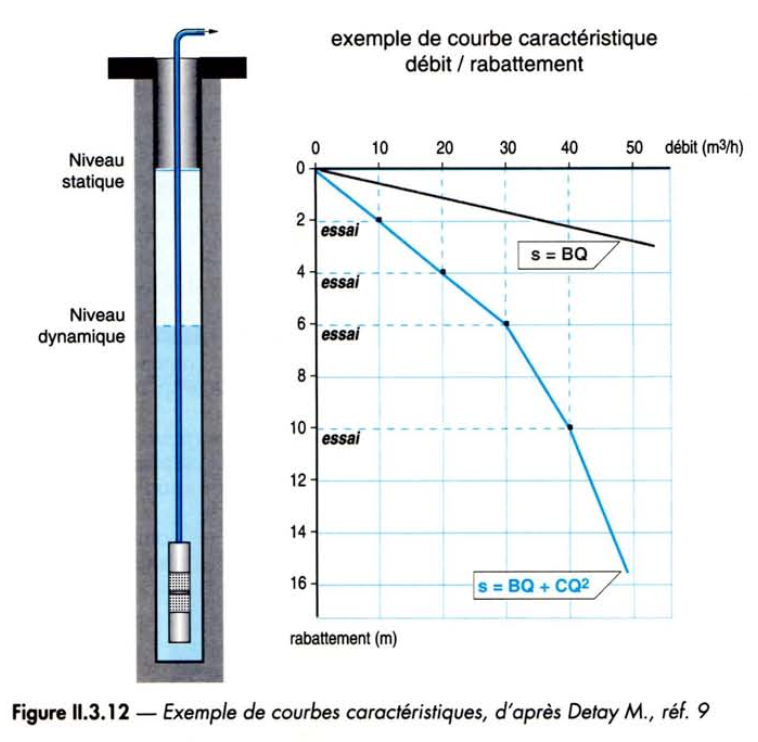 Pompage d'essai
Pompages d'essai en régime permanent
Le pompage d'essai par paliers de courtes durées évalue les caractéristiques du complexe aquifère/ouvrage de captage. Ce sont : les débits critiques, le débit spécifique, le débit spécifique relatif, les pertes de charge dans l'ouvrage et son environnement immédiat et le débit maximum d'exploitation ou productivité.
Pompages d'essai en régime permanent
Il permet d'établir le programme d'équipement technique de l'ouvrage : tubage, crépine et massif filtrant, puissance de la pompe, etc.
Le but principal des pompages d'essai par paliers est de déterminer la courbe caractéristique du puits, s = f (Q), soit l'évolution du rabattement en fonction du débit de pompage, et le débit critique Qc ·
Un pompage d'essai par paliers se réalise généralement en quatre, par- fois trois paliers de pompage. La courbe caractéristique est obtenue en représentant sur un graphique la relation débit-rabattement.
Pompages d'essai en régime permanent
Sur le plan de la méthodologie de mise en œuvre plusieurs pratiques s'affrontent :
- Réalisation de l'essai en régime : permanent.
C'est l'idéal, il s'agit de pomper à des débits Q1, Q2, Q3, etc., pendant un temps qui peut être plus ou moins long mais jusqu'à obtention d'une stabilisation (régime permanent). On peut ainsi associer à un débit Q1 un rabattement S1 correspondant.
Pompages d'essai en régime permanent
- Réalisation de l'essai en régime : quasi-permanent. 
C'est le plus répandu mais plus on se rapproche du « quasi » plus on observe des pseudo-stabilisations et moins l'essai a de sens. Ces essais ne permettent pas de calculer les valeurs absolues des paramètres hydrodynamiques avec une validité acceptable.
Le niveau statique initial sera mesuré avant la mise en marche de la pompe, dès l'arrivée sur le chantier. Avant le début de l'essai, la veille si possible, la pompe est mise en marche une dizaine de minutes, vanne d'exhaure ouverte à fond afin de mesurer le débit maximal de production de l'ouvrage, soit Qmax.
Pompages d'essai en régime permanent
Pompages d'essai en régime permanent
Pompages d'essai en régime permanent
Cadences des mesures au cours d'un pompage d'essai
Pompages d'essai en régime transitoire
Le but principal des pompages d'essai en régime transitoire est de déterminer les caractéristiques hydrodynamiques de l'aquifère, transmissivité T et coefficient d'emmagasinement S, et le débit d'exploitation optimal de l'ouvrage, compte tenu de ses caractéristiques, de celles de l'aquifère et de la présence éventuelle d'autres ouvrages exploités à proximité.
Pompages d'essai en régime transitoire
Les pompages d'essai en régime transitoire sont de longue durée par rapport aux essais en régime permanent. Ils sont exécutés en un seul palier de débit (débit constant) pendant au moins 48 heures, avec un optimum à 72 heures. La remontée doit être mesurée pendant au moins 6 heures et normalement pendant une durée égale à celle de l'essai. Le débit de l'essai est choisi d'après la courbe caractéristique déterminée par les essais en régime permanent.
Pompages d'essai en régime transitoire
Le pompage d'essai de longue durée poursuit trois buts principaux :
- mesure des paramètres hydrodynamiques : transmissivité et coefficient d'emmagasinement ;
- étude quantitative des caractéristiques de l'aquifère : conditions aux limites (confirmation de la distance du puits à la limite, colmatage des berges d'une rivière), structure (hétérogénéité, drainance) ;
- évaluation de la ressource en eau souterraine exploitable par observation directe, en « vraie grandeur », de l'effet de l'exploitation sur l'aquifère
Maintenance des forages
Pour exploiter correctement un captage d'eau souterraine, on doit impérativement considérer que le captage et le pompage sont indissociablement liés. On ne saurait en aucun cas gérer l'un sans l'autre. Trois conditions sont essentielles pour assurer la gestion de cet ensemble particulier que constituent le captage et son pompage.
Maintenance des forages
Adapter la pompe au captage
Il est fondamental que l'ouvrage soit équipé en fonction de ses caractéristiques propres, identifiées au vue des résultats des pompages d'essai, et non en fonction des besoins à couvrir. La surexploitation d'un captage entraînera immanquablement des phénomènes graves d'ensablement, de corrosion, de colmatage, etc.
Maintenance des forages
Il convient soit de réaliser d'autres ouvrages d'appoint dont on ne pourra fixer les consignes d'exploitation qu'après avoir réalisé des essais, soit d'augmenter les capacités de stockage par la création de réservoirs.
La pompe est un élément essentiel du captage. Elle doit être dimensionnée en fonction de nombreux critères :
- caractéristiques du réseau d'exhaure (forage directement connecté au réseau après une simple chloration, au forage alimentant en eau brute une installation de traitement) ;
Maintenance des forages
- équipement de l'ouvrage, position des crépines, localisation de la chambre de pompage, diamètre des équipements, etc. ;
- caractéristiques hydrogéologiques locales, position du niveau piézométrique, du niveau dynamique, du régime de pompage prévisible ;
- NPSH de la pompe, en particulier pour les ouvrages dont le niveau dynamique est très bas;
- risques d'interférence avec d'autres forages au sein d'un champ cap- tant ;
- position géographique du captage par rapport aux unités de traitement,
Maintenance des forages
La connaissance des paramètres patrimoniaux
Connaître les paramètres de l'ouvrage est crucial pour une bonne gestion
L'exploitant doit avoir accès aux données suivantes pour chaque forage :
Coupe technique
Caractéristiques physico-chimiques de l'eau
Niveaux statique et dynamique à différents débits
Débit spécifique
Position et caractéristiques de la pompe
Débit d'exploitation maximum
Sans ces données, il est impossible pour un opérateur de gérer efficacement les puits. En l'absence de ces informations de base, aucune surveillance ni aucun entretien préventif ne peuvent être effectués.
Maintenance des forages
Les équipements techniques nécessaires pour un bon suivi du captage
Pour surveiller le fonctionnement du captage et détecter les anomalies, il est essentiel de disposer d'un minimum d'équipements techniques peu coûteux.
Voici les équipements recommandés pour les pompes :
Compteur d'eau
Compteur horaire par pompe
Ampèremètre par pompe
Voltmètre
Manomètre
Dispositif de protection contre le désamorçage
Prise d'échantillon pour analyses
Maintenance des forages
Il est également important d'avoir un piquage au refoulement de la pompe pour :
Réaliser des essais de pompage
Stériliser le puits
Évacuer l'eau
Pour le captage lui-même, il est nécessaire d'installer :
Un tube piézométrique
Une sonde de niveau
(Optionnel) Un capteur de pression
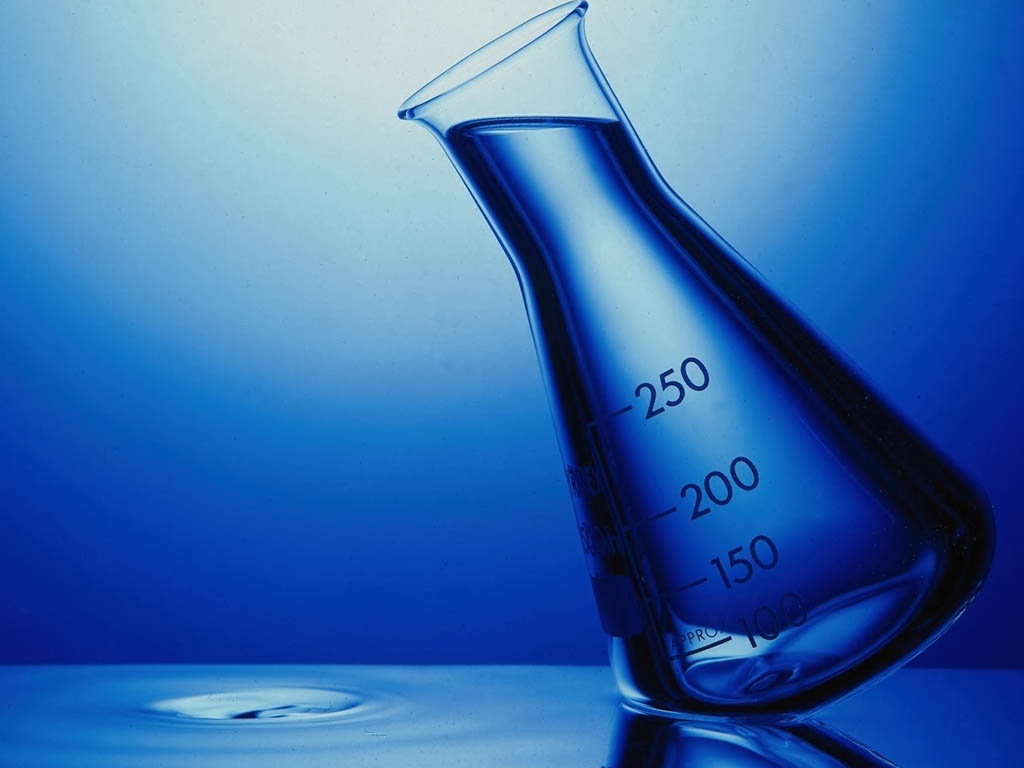 M
E
R
C
I
Merci pour votre attention
MERCI POUR VOTRE 
ATTENTION
P
O
U
R
V
O
T
R
E
A
T
T
E
N
T
I
O
N